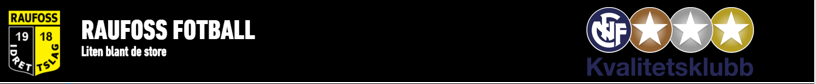 Politiattester
T.Flaterud
Styret, 01.03.21